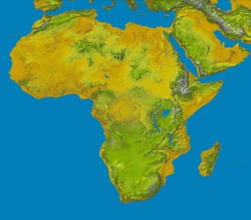 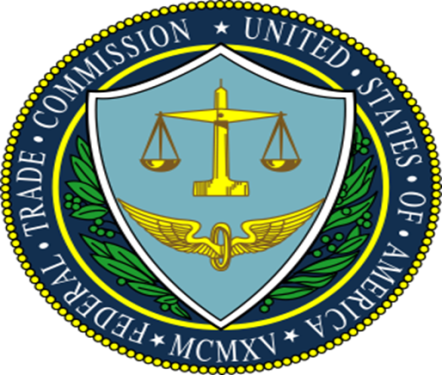 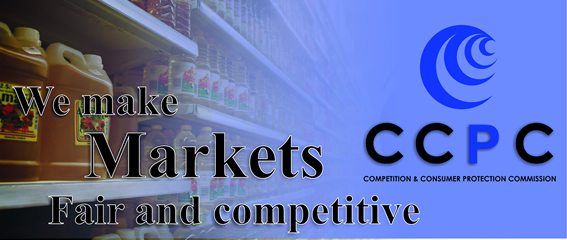 The Fifth Annual African Dialogue
Consumer Protection Conference
Planning and ConductingAn Investigation
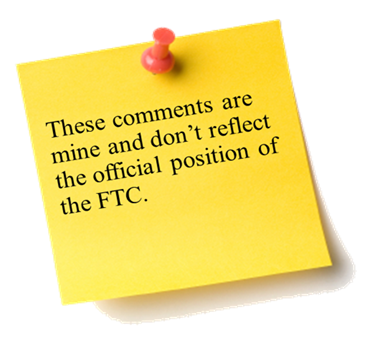 Deon Woods Bell
U.S. Federal Trade Commission

Livingstone, Zambia
10-12 September 2013
1
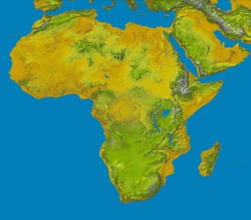 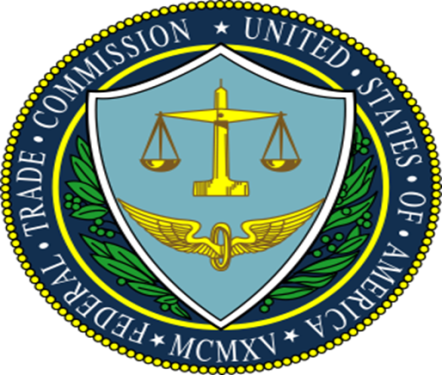 A complaint arriveson your desk…
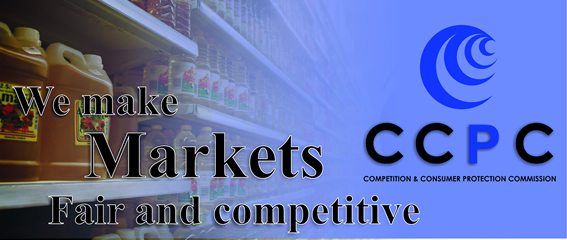 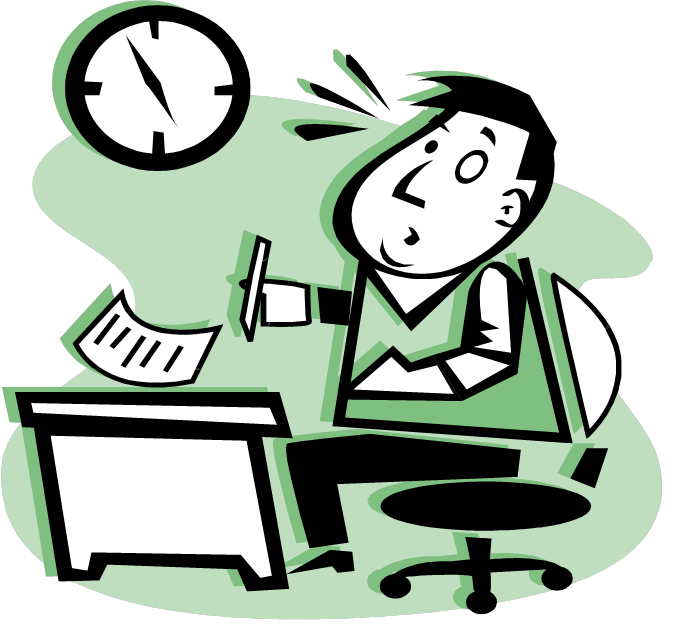 What do you do now?
2
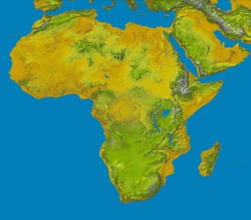 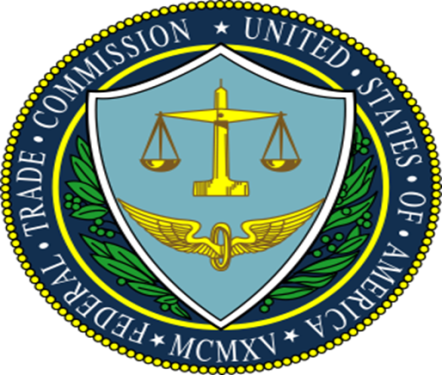 Steps in Conductingan Investigation
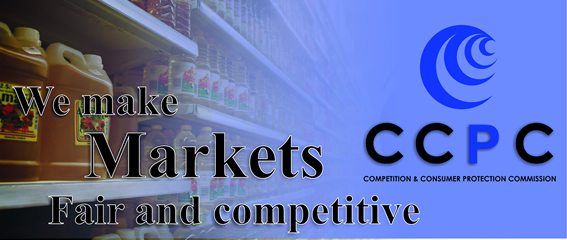 1.	Develop a theory of the case
2.	Identify sources of information
3.	Interview witnesses
4.	Requests documents and data
5.	Organize and assess the evidence
6.	Determine whether there is a violation of the law
3
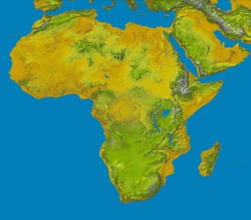 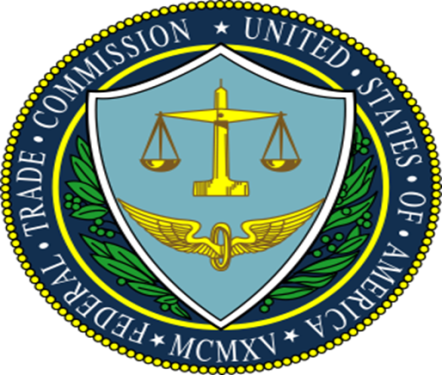 What is anInvestigation Plan?
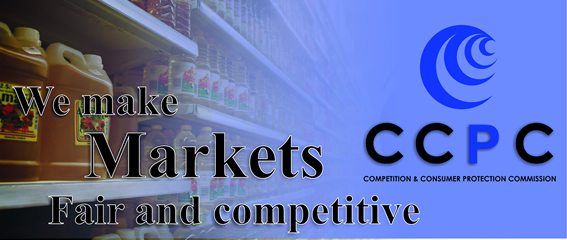 A plan that outlines the various parts of the investigation

No set format, but usually a detailed outline or narrative document that is updated as the investigation proceeds
4
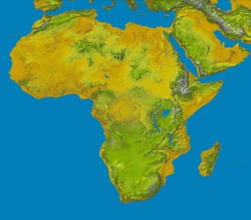 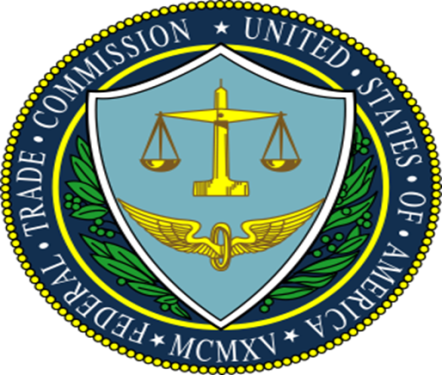 Includes3 Primary Areas
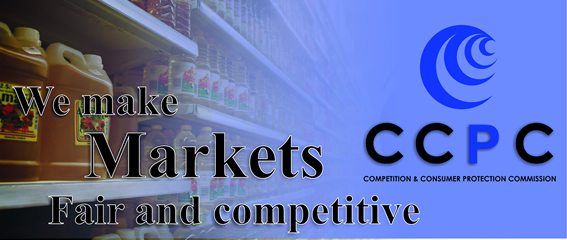 Legal theories – identifying the laws that may have been violated

Evidence – identifying sources of evidence and pertinent facts to help evaluate the law violations

Tasks – specifying investigation tasks and assignments and identifying the time and personnel required
5
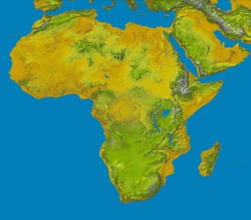 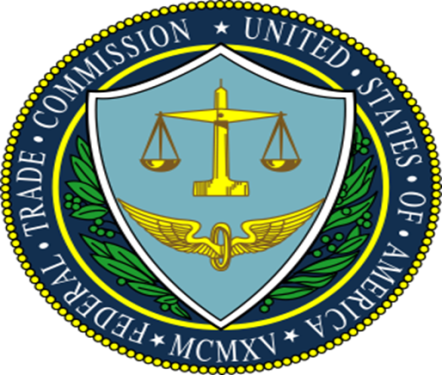 Benefits of anInvestigation Plan
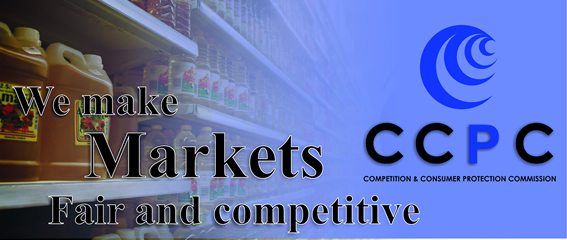 Provides an organized roadmap for staff to follow in developing a case and presenting it to the decision makers

Allows managers to better understand and oversee the investigation

Provides continuity when adding and removing staff members from investigation team and efficiency
6
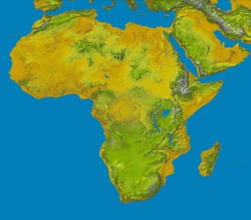 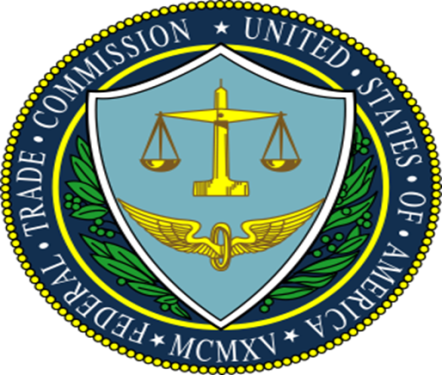 Elements of anInvestigation Plan- Legal Theories -
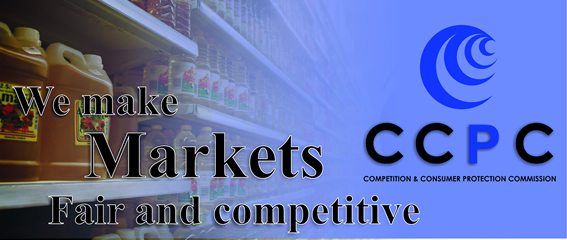 Theory of the case  
a short summary of the conduct being investigated and how it might violate the law
Theory of harm  
highlights  the harm consumers have suffered as a result of the trader’s conduct
Defenses and arguments against the case 
Consider potential defenses that the target of the investigation may make and what evidence may support the trader’s case
Remedies 
what remedy will address the harm, what information is needed to determine the appropriate remedy, and what evidence is required to support the remedy?
7
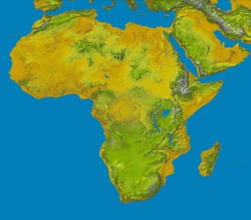 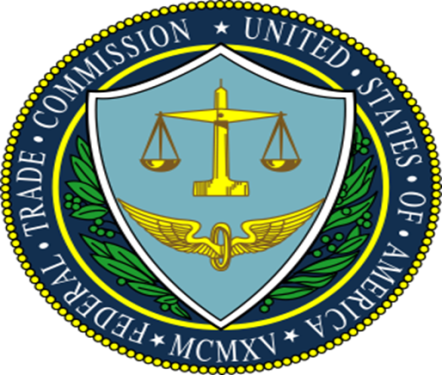 Elements of anInvestigation Plan- Evidence-
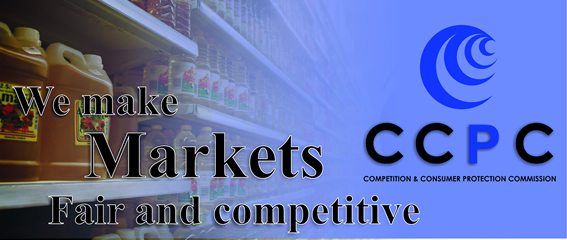 Elements of the offense
Evidence
What information is needed to satisfy the legal elements, and what might suggest that 	the case should be closed?
Where can the information be found?  (documents, witnesses, etc.)
How can it be obtained?  (voluntary versus compulsory)
Evidentiary standards
What are the evidentiary standards required by the decision maker?
Will the information gathered satisfy those evidentiary standards?
8
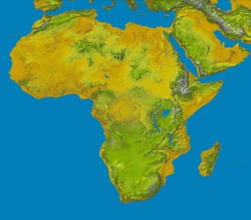 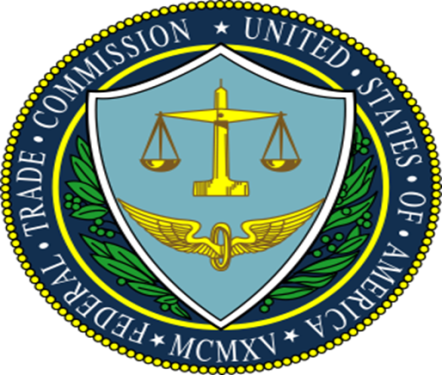 Evidence Matrix
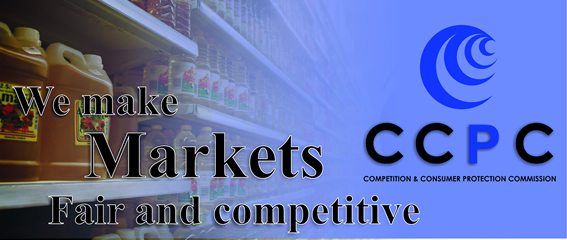 9
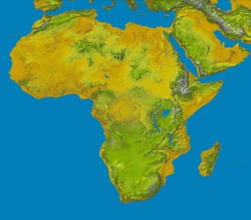 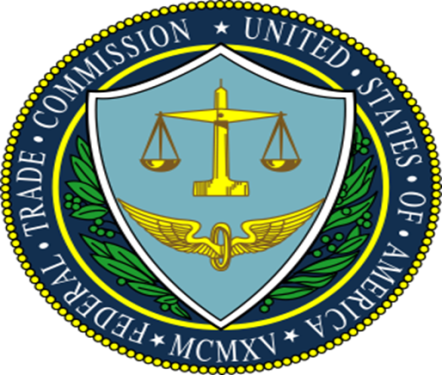 Elements of anInvestigation Plan- Tasks -
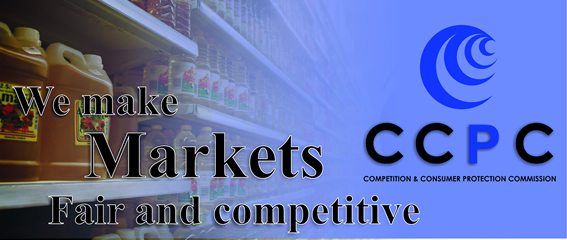 Timing and Administrative Tasks
Identify specific tasks, assign responsibilities and set deadlines

Resource Considerations
Staffing
Office resources
Expert requirements and costs
Legal requirements and costs
Travel requirements and costs
Timing requirements and any internal or external deadlines

Communications
10
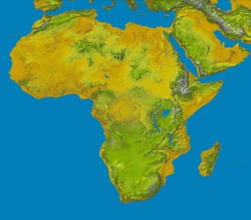 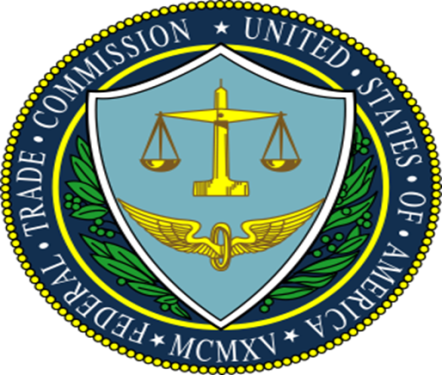 Investigation Agenda(non-exhaustive,work in progress)
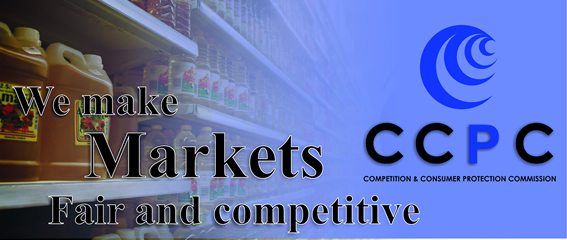 11
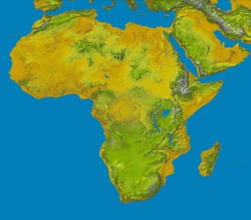 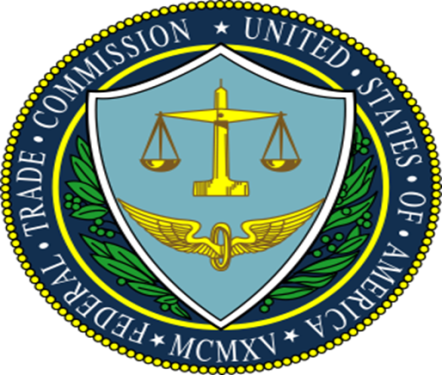 Coordination with Others
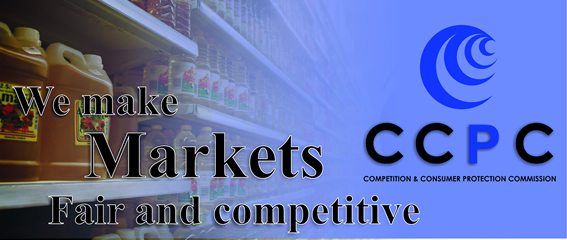 Criminal Authorities

Foreign Agencies
Cooperating with other CPAs
Consulting with international networks

Foreign Criminal Cooperation
12
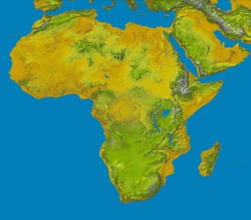 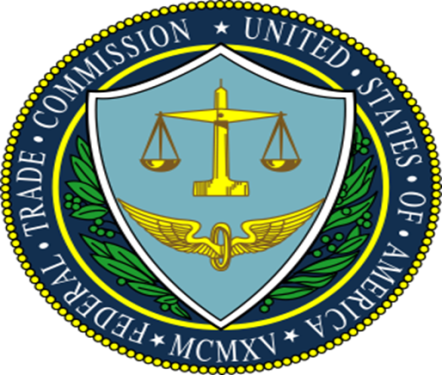 The Investigative PlanUsing the Investigational Plan
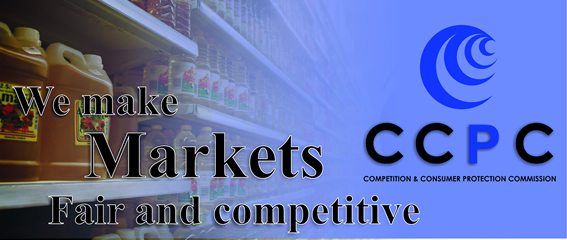 1. Roadmap for the staff
Focuses on important/priority issues
Organizes the investigation and evidence
Living document – evolves as the case develops
Framework for preparing recommendation document for decision makers
Allows colleagues to provide feedback
2. Oversight of the investigation
Allows investigation to be effectively supervised and reviewed
Right issues identified, investigated and discussed
Resources not wasted on superfluous issues
Reasoned decision can be made to close or go forward
Aids in staffing and other budgetary decisions
13
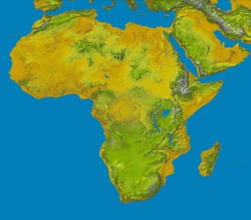 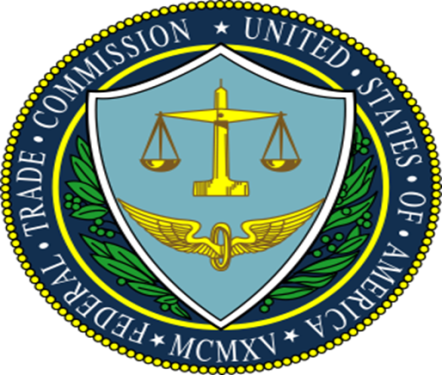 The Investigative PlanUsing the Investigational Plan
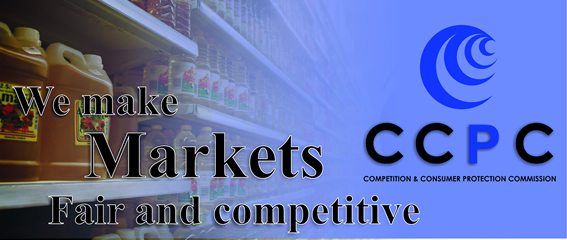 3. Helps present the case to the decision maker
Organizational tool 
Facts not just “dumped”
Explains the law, facts, and economics
Identifies the strengths and weaknesses of the case; good and bad witnesses; good and bad facts
Allows colleagues to provide feedback
Risks of going forward
14
Complainant
Documents
Target
Interviews
Develop a Theory
Request Documents
Interview Witnesses
Identify Sources
Analyze the Evidence
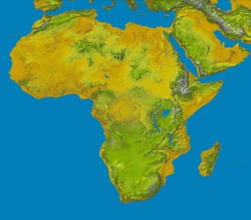 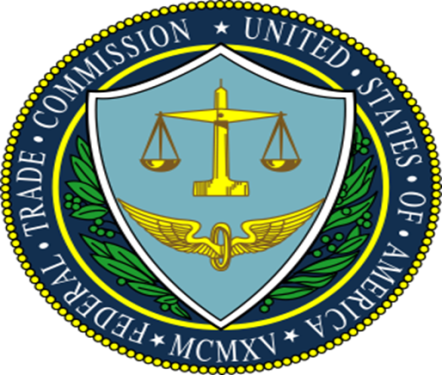 Sequencing for Gathering Information
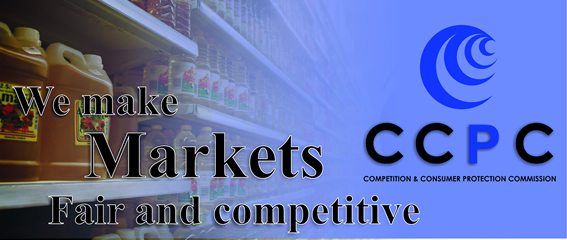 15
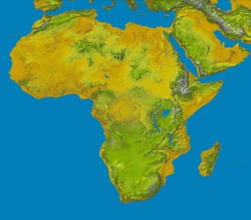 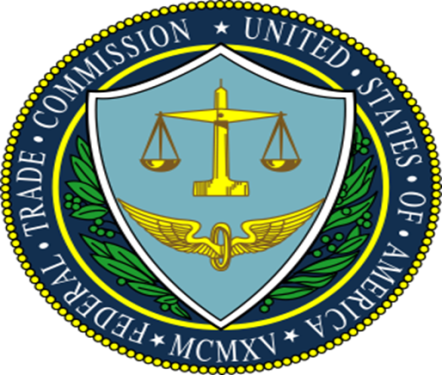 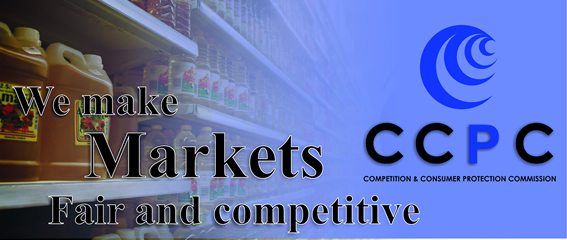 Thank you!Questions?For all questions, please contact Deon Woods Bell dwoodsbell@ftc.gov+1-202-326-3307
16